RENDICIÓN DE CUENTAS ENERO 2013 – MAYO 2014
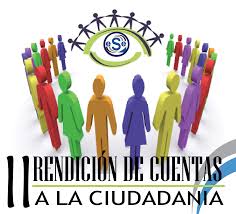 PERIODO AGOSTO 2013 – MARZO 2014
Sra. DIGNA MAGDALENA MENDOZA GARCIA
CONCEJALA  DEL CANTON  OLMEDO
NOMBRE: DIGNA MAGDALENA MENDOZA GARCÍA
CARGO:  CONCEJALA DE OLMEDO
INSTITUCIÓN: GOBIERNO AUTÓNOMO DESCENTRALIZADO MUNICIPAL DEL CANTÓN OLMEDO
COMPETENCIAS QUE LE ASIGNA LA LEY: LEGISLAR Y FISCALIZAR
LUGAR: CANTÓN OLMEDO
CORREO: digmendoza37@gmail.com              TELEFONO: 0980935879
POBLACIÓN ESTIMADA: 9844 HABITANTES
PERIODO DEL CUAL RINDE CUENTAS: ENERO 2013 – DICIEMBRE 201
SESIONES ORDINARIAS
SESIONES EXTRAORDINARIAS
SESION CONMEMORATIVA
ORDENANZAS APROBADAS DE AGOSTO 2013 – MARZO 2014
CONCLUSIONES
Durante el periodo Agosto 2013 – Marzo 2014 se resolvió lo siguiente:
32 Sesiones ordinarias
11 sesiones extraordinarias
1 sesión conmemorativa
11 acuerdos
88 resoluciones
24 ordenanzas
Comisiones a las que pertenezco
COMISIÓN DE MESA	

Sr. Jacinto Benjamín Zamora Rivera
PRESIDENTE DE LA COMISIÓN
	
Sra. Bernizi Elizabeth Olivo Briones	
 MIEMBRO PRINCIPAL DE LA COMISIÓN
	
Sra. Digna Magdalena  Mendoza García	
 MIEMBRO PRINCIPAL DE LA COMISIÓN
COMISIÓN DE PLANIFICACIÓN Y PRESUPUESTO
Sra. Digna Magdalena  Mendoza García	PRESIDENTA	

Sr.  Víctor Hugo Mieles Mieles	
MIEMBRO PRINCIPAL DE LA COMISIÓN
	
	Sra. Elizabeth Olivo Briones	MIEMBRO PRINCIPAL DE LA COMISIÓN
COMISIÓN DE IGUALDAD Y GÉNERO
Sra. Bernizi Elizabeth Olivo Briones	
PRESIDENTA DE LA COMISIÓN

	Sr.  Víctor Hugo Mieles Mieles	
MIEMBRO PRINCIPAL DE LA CMISIÓN

	
      Sra. Digna Magdalena  Mendoza García	
    MIEMBRO PRINCIPAL DE LA COMISIÓN
DESFILE CÍVICO MILITAR31 DE AGOSTO DEL 2013
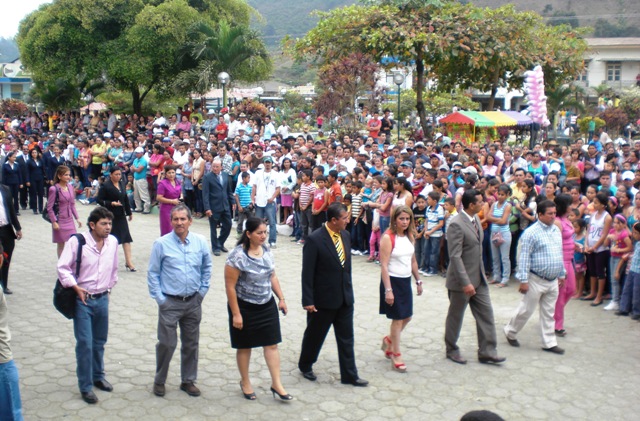 FISCALIZACIÓN DE OBRAS
CORONACIÓN DE REINA 2013-2014
REUNIÓN DE TRABAJO
SESIONES DE CONCEJO
ACTOS SOCIALES
DESFILE CIVICO MILITAR
ÚLTIMA SESIÓN DE CONCEJO ADMINISTRACIÓN 2009-2014
“EL BIEN QUE HEMOS HECHO NOS DA UNA SATISFACCIÓN INTERIOR, QUE ES LA MÁS DULCE DE TODAS LAS PASIONES” Descartes, Rene
SEÑORAS Y SEÑORES MUCHAS GRACIAS